Submission ID: XXX
Tittle of the paper
Author1 Surname1, Presenter Surname, Author3 Surname3…
Institution
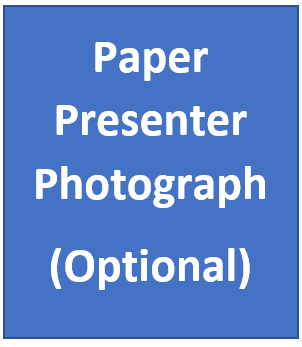 Name of the presenter
Name of the institution
Email address: 1@2.com
2
Slide1
d
3
Slide 2
4